Blockchains and Auditing
Ethan Cecchetti
CS 5430
April 25, 2018
Blockchain: A public tamper-proof log
Publicly visible
Publicly writable
Unmodifiable
Event 1

Event 2

Event 3
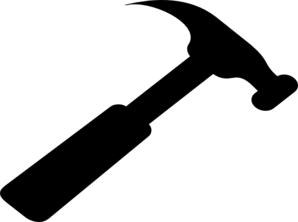 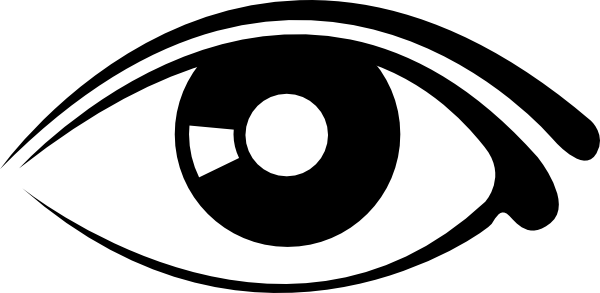 ✔
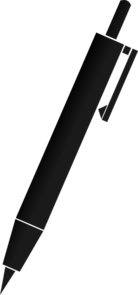 ✔
Useful for an audit log!
Preventing Tampering
Distribute Trust!
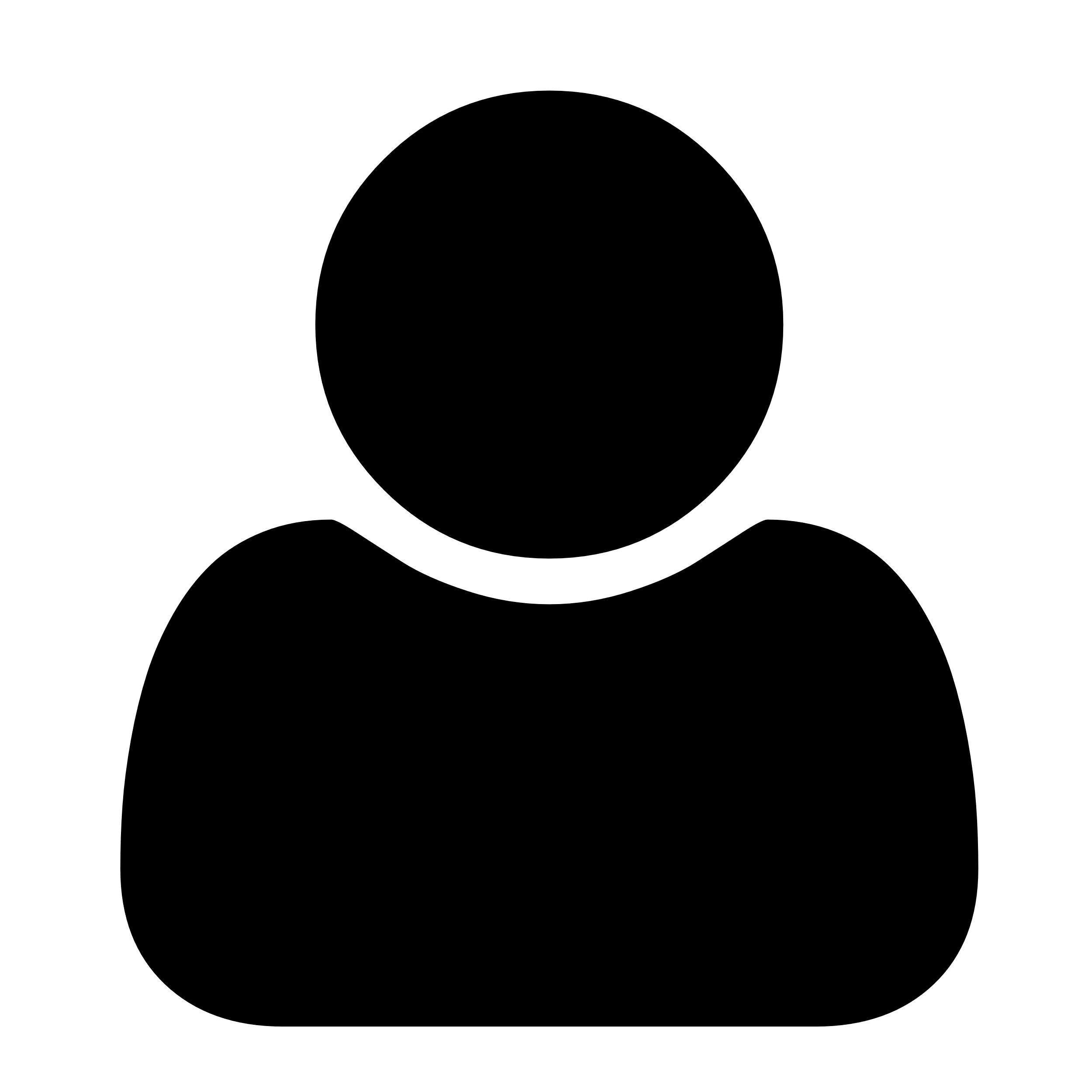 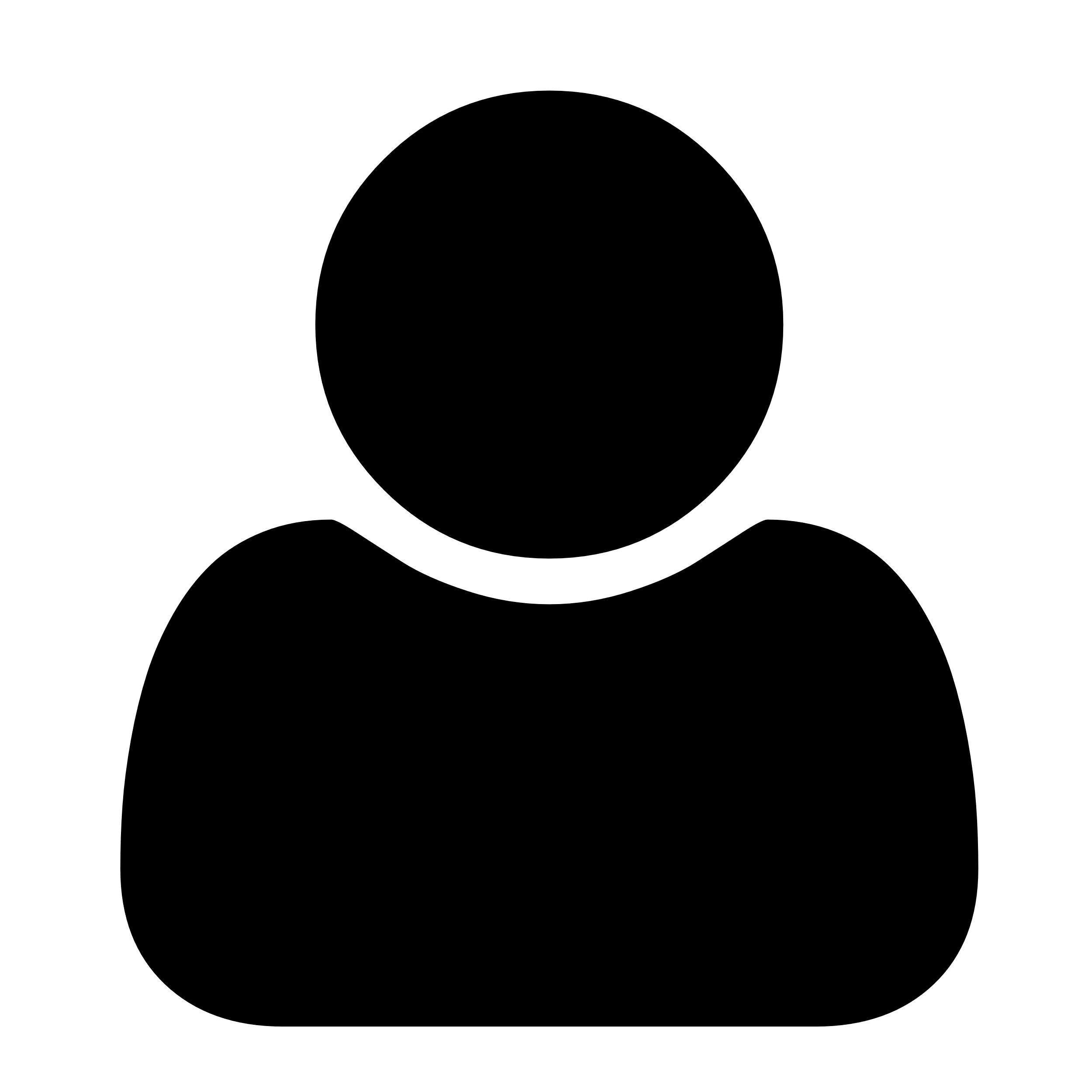 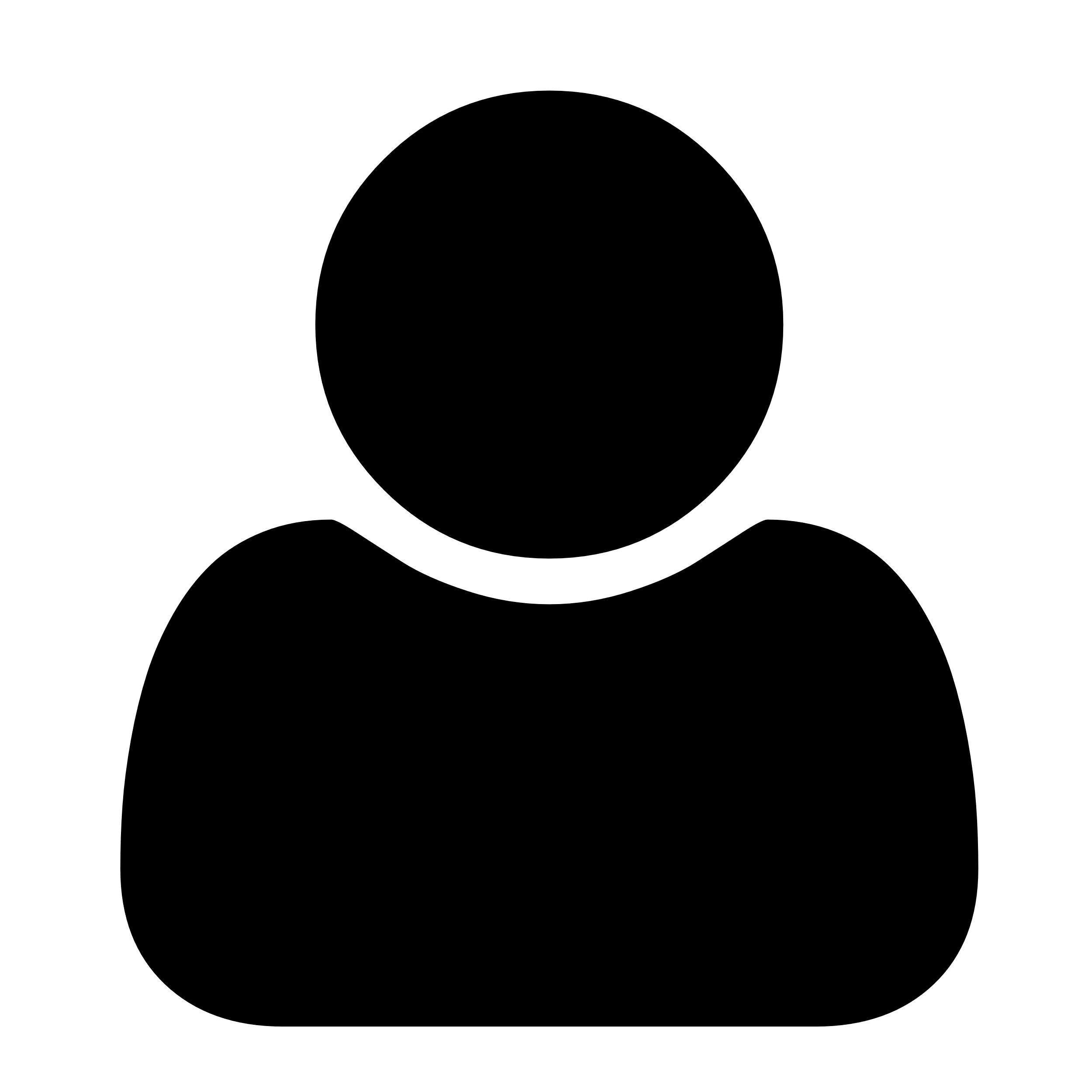 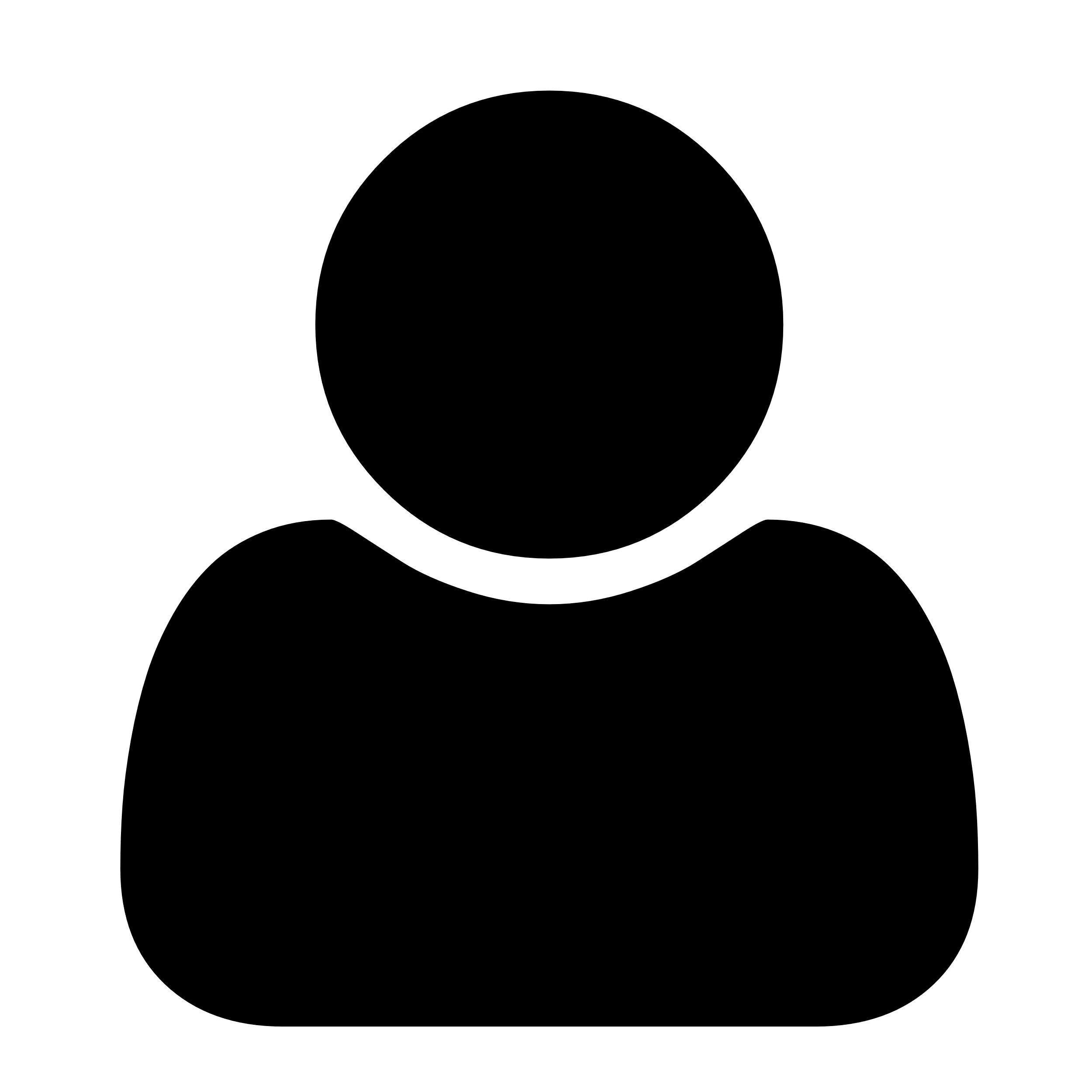 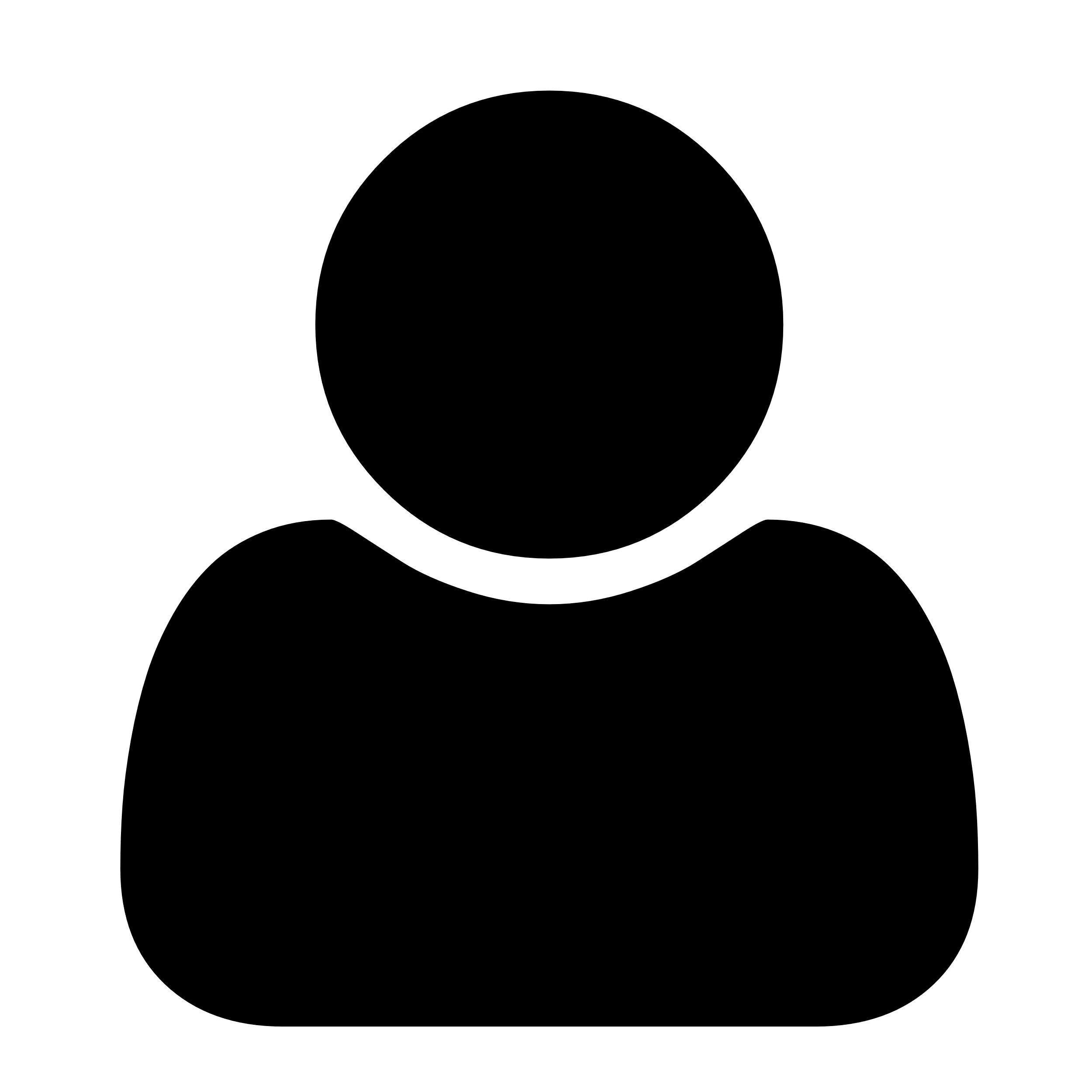 VS
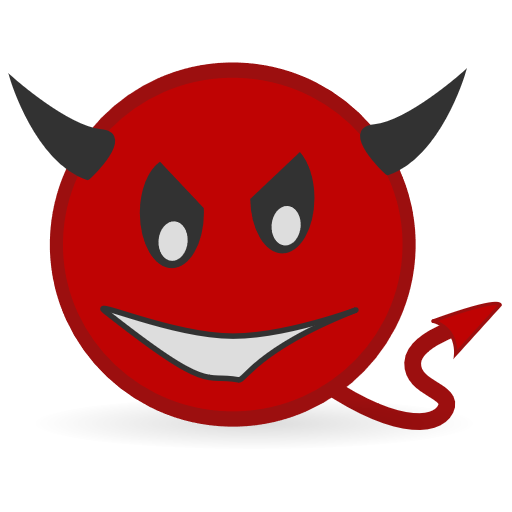 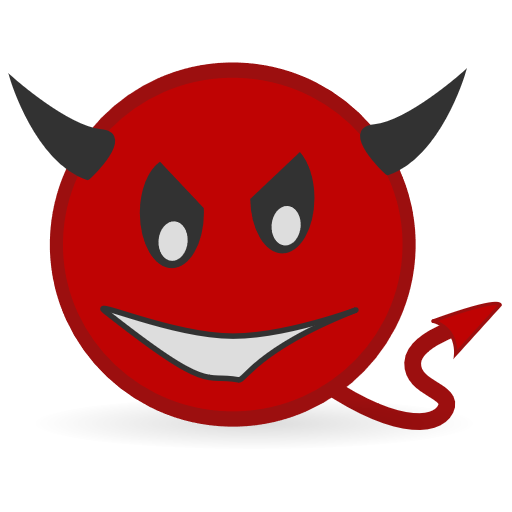 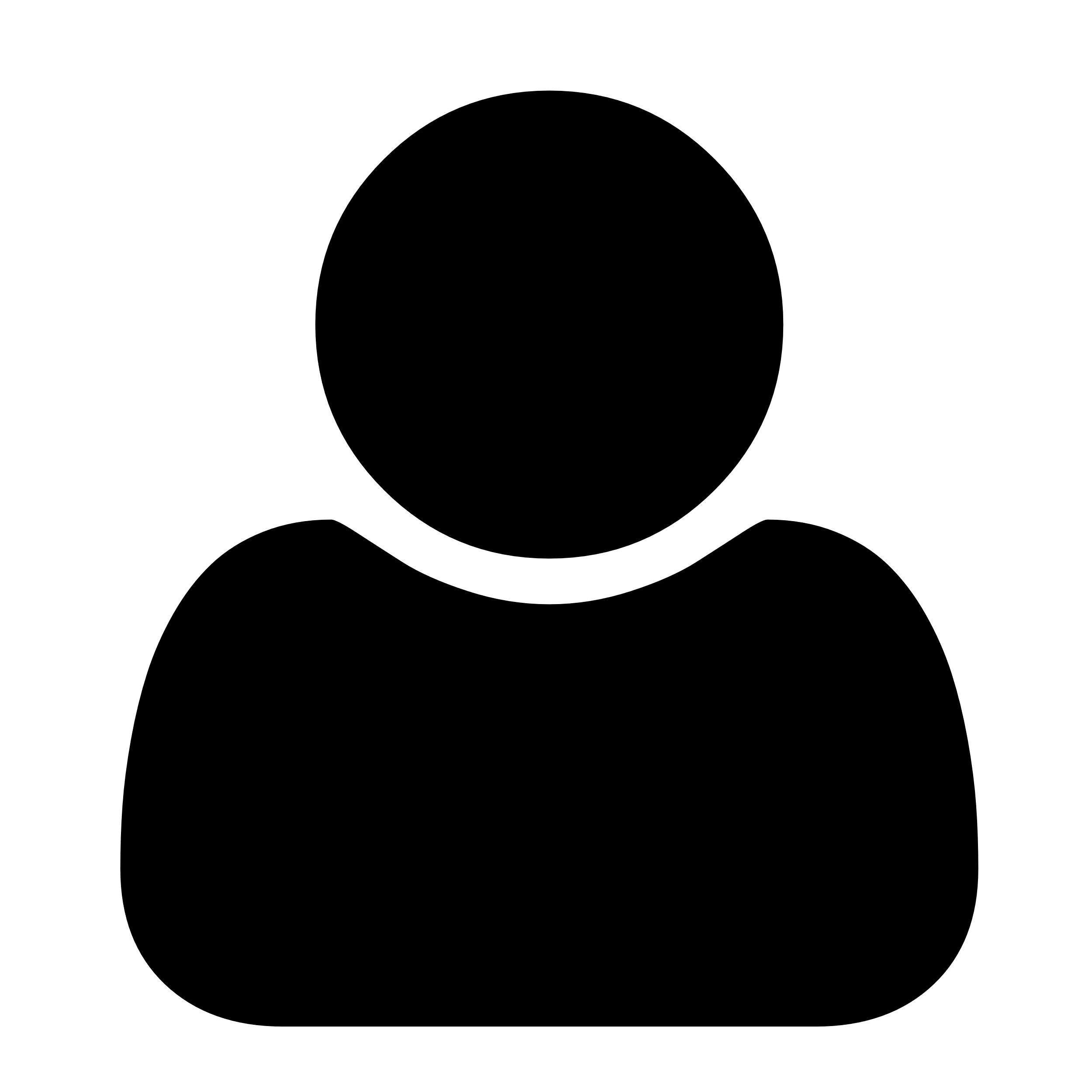 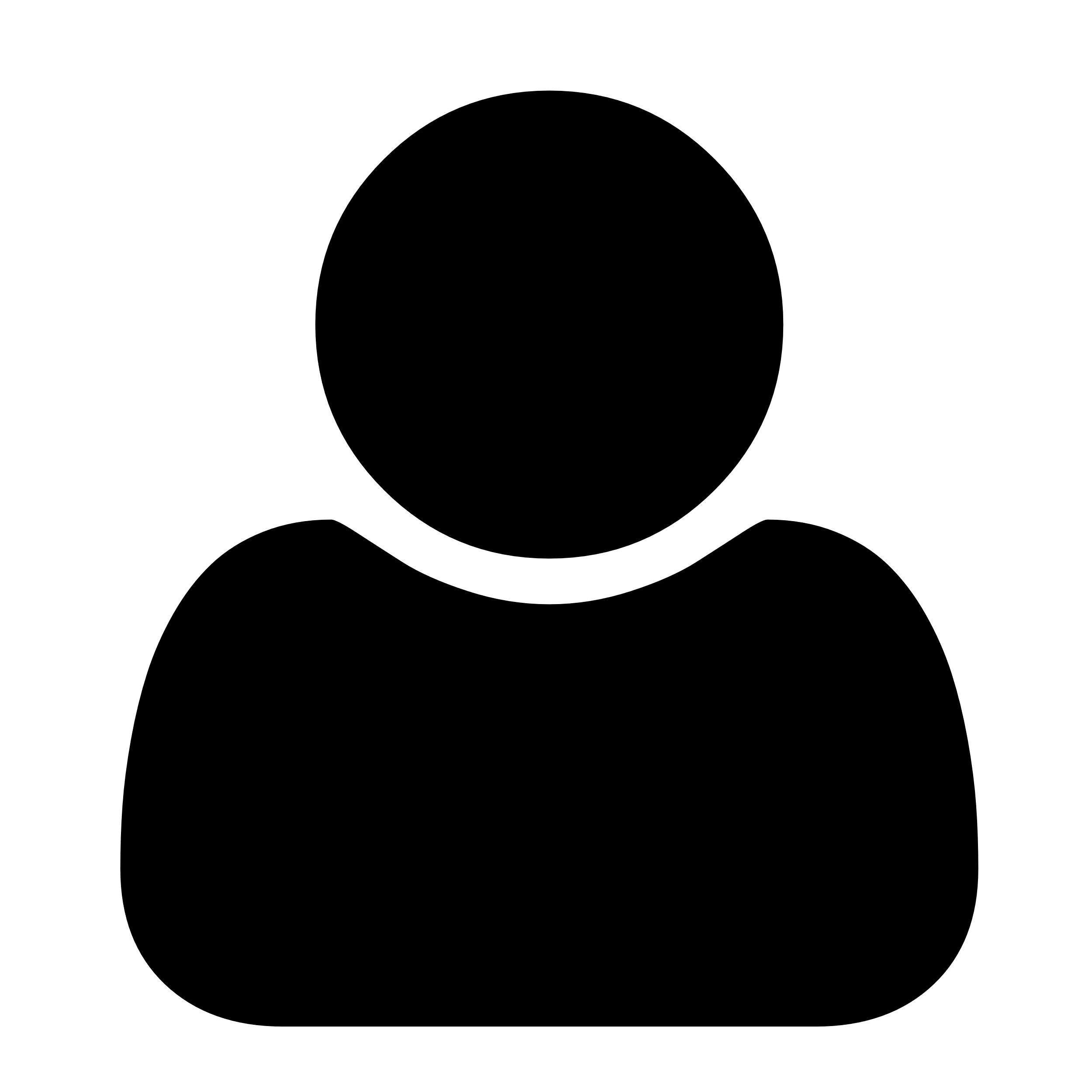 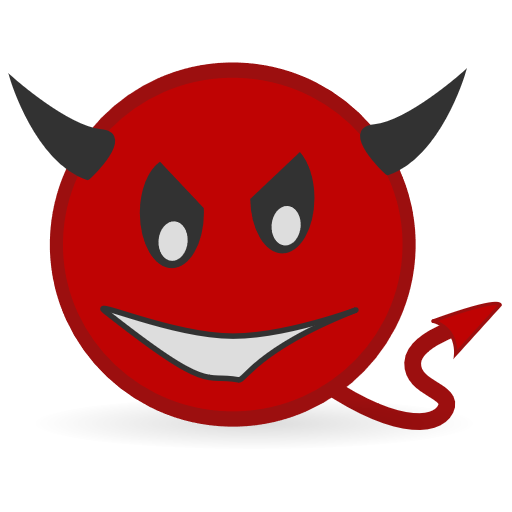 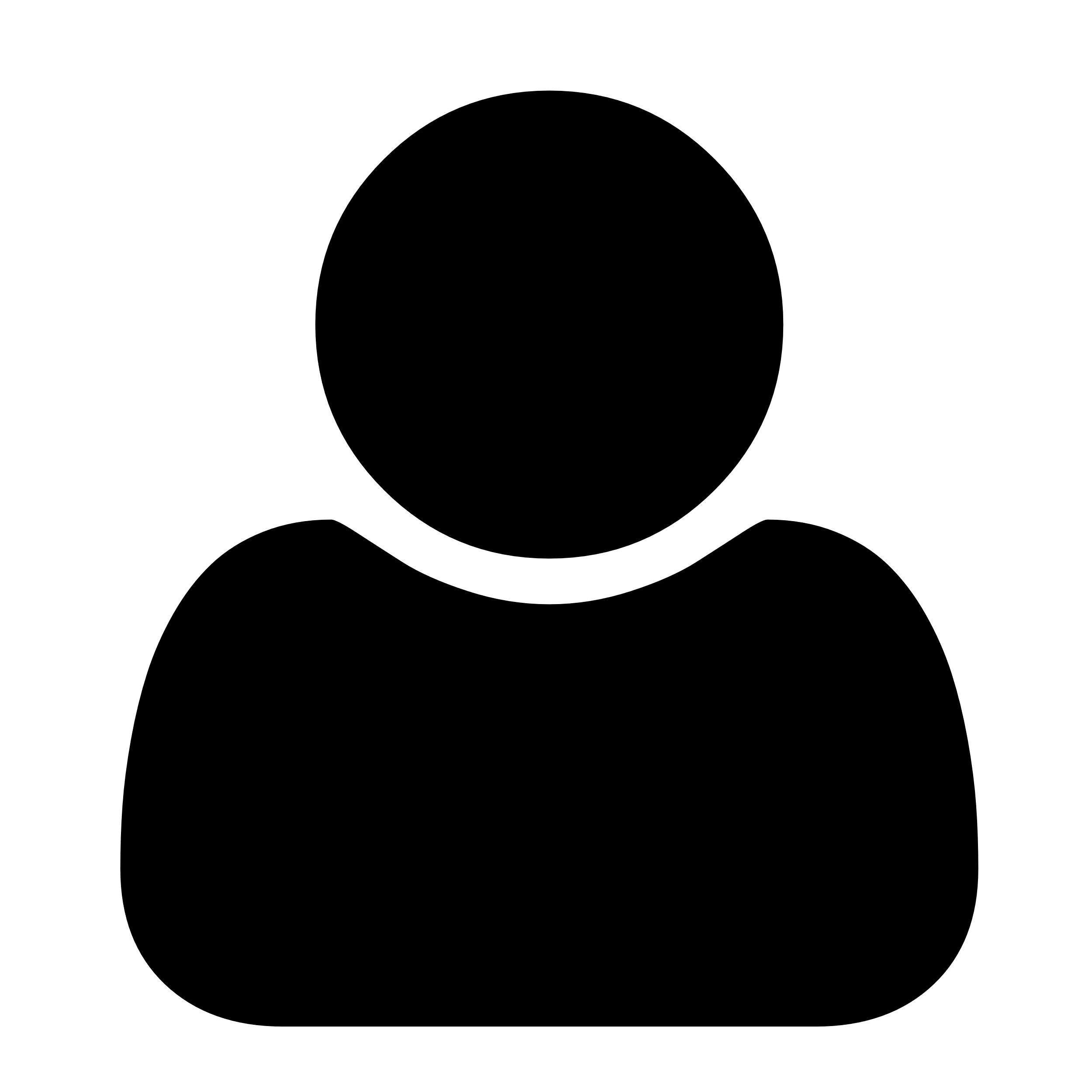 Traditional Consensus
Event 1?
✔
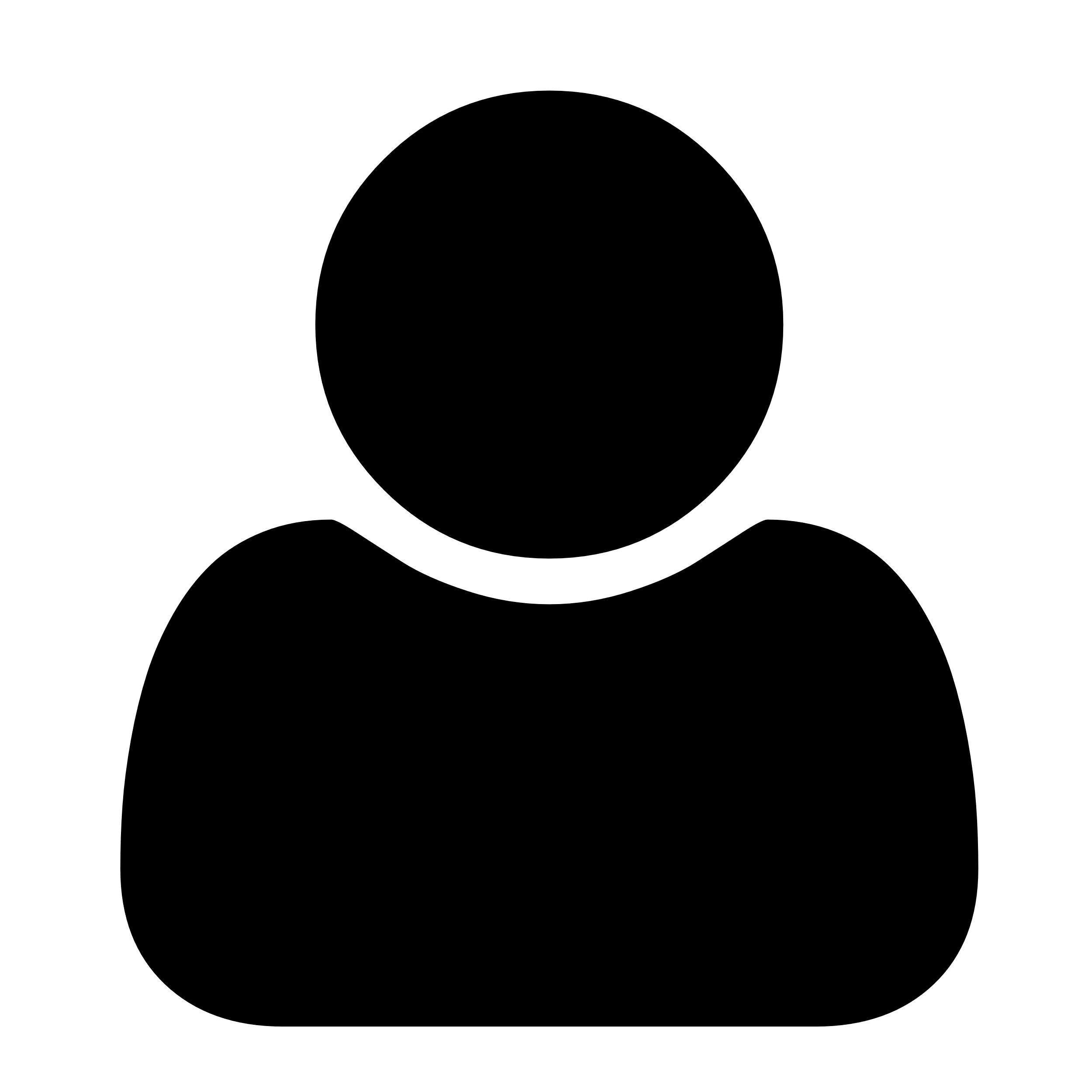 Members Vote
“Byzantine fault-tolerant(BFT) consensus”

Tolerates < 1/3 faulty

Must know whoeveryone is!
✔
✔
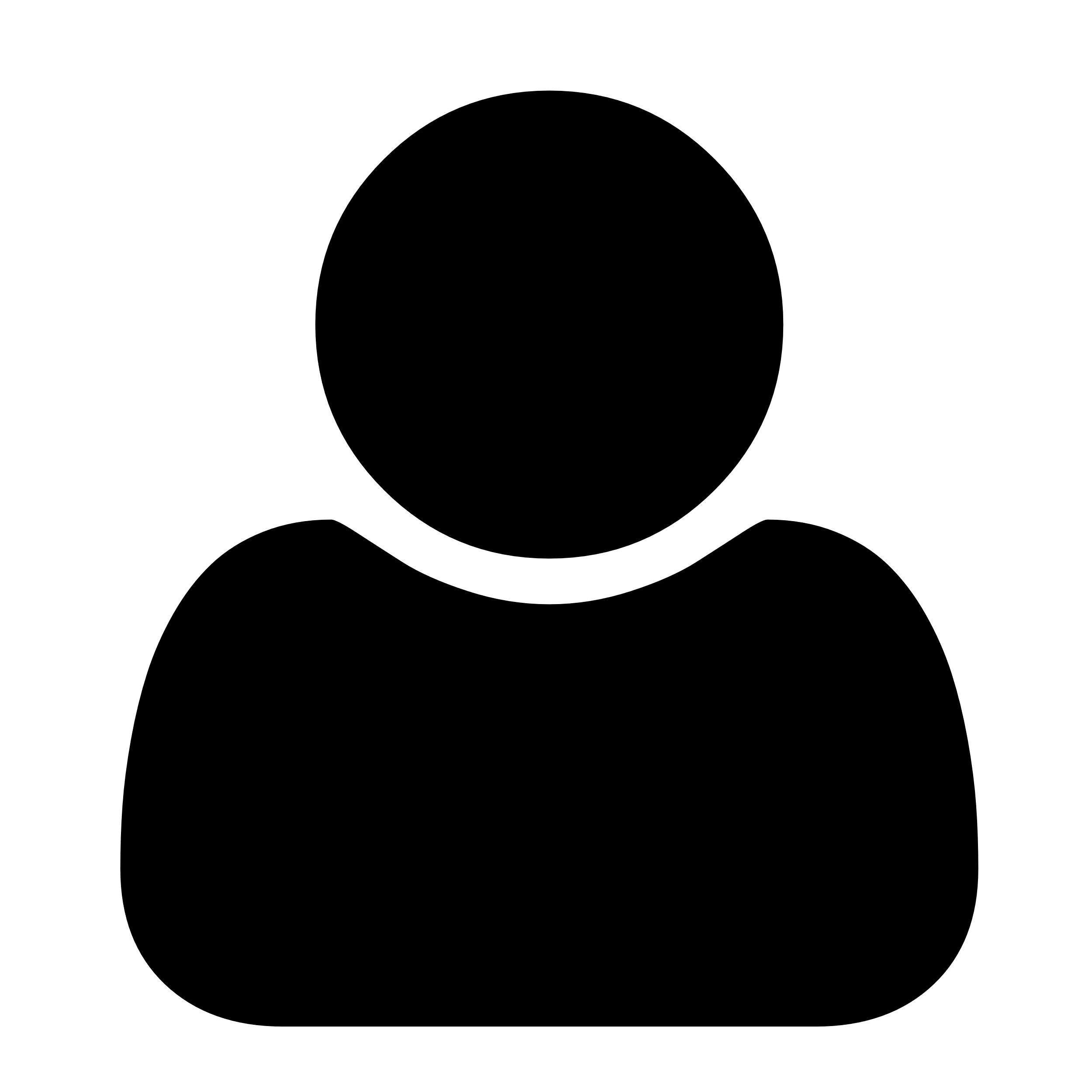 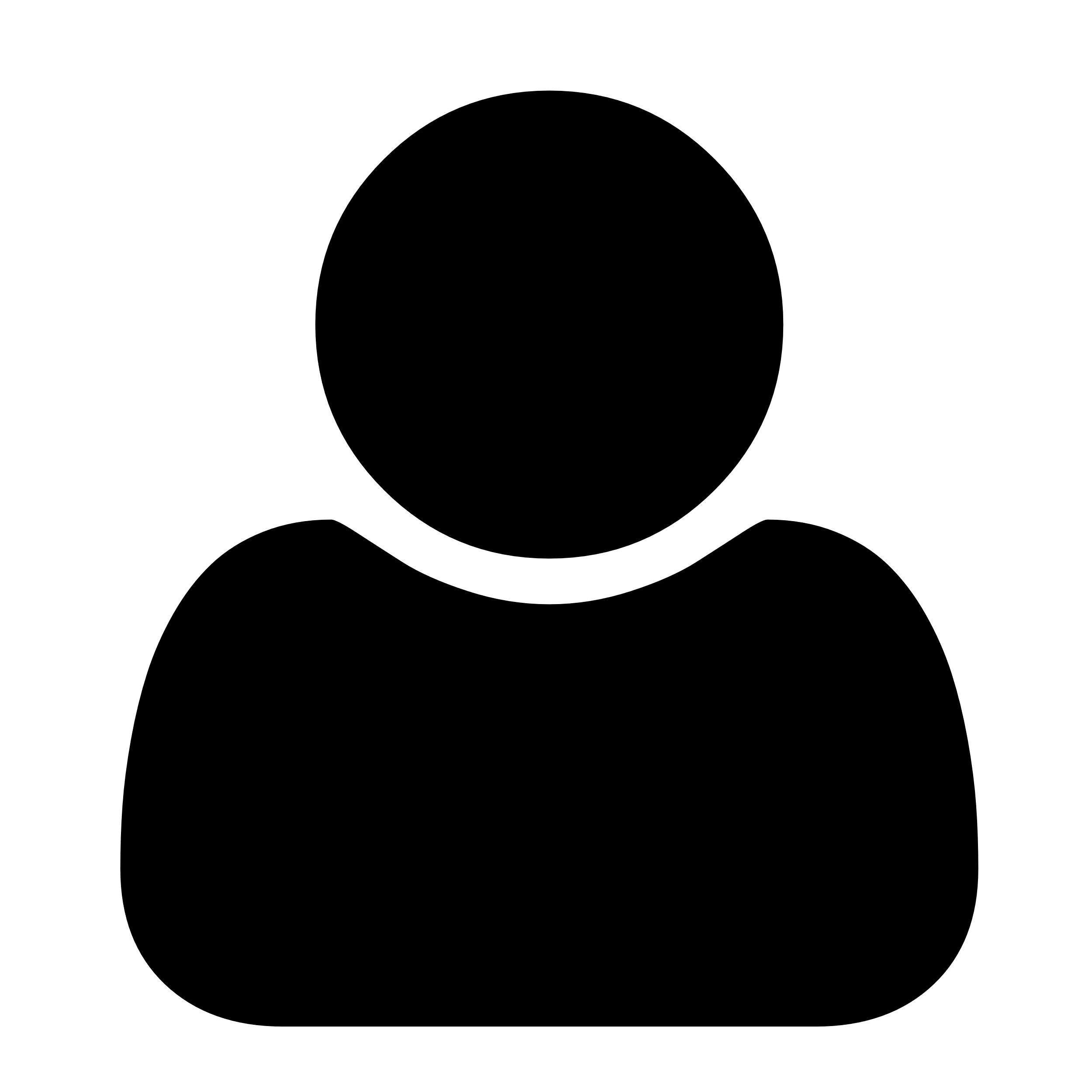 X
✔
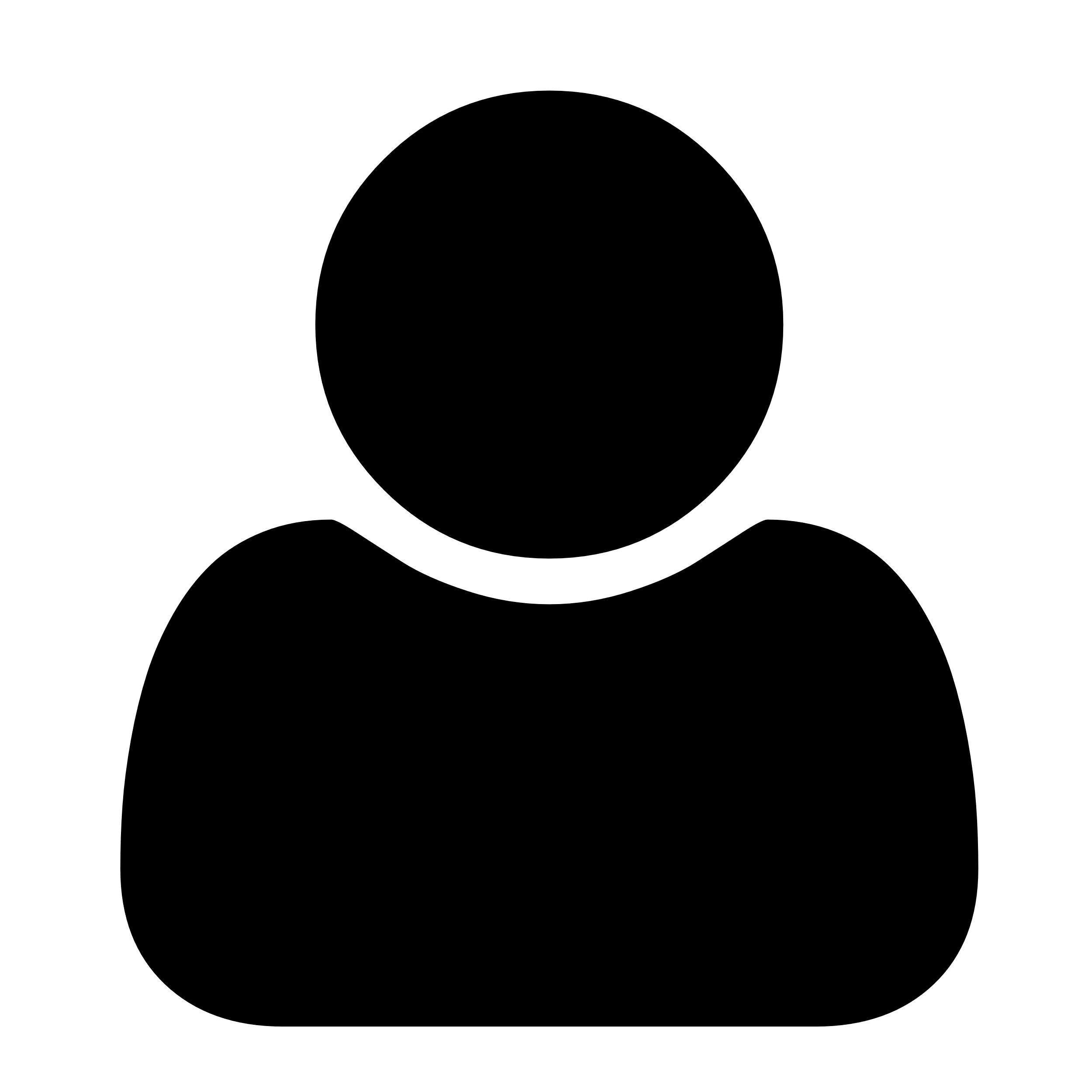 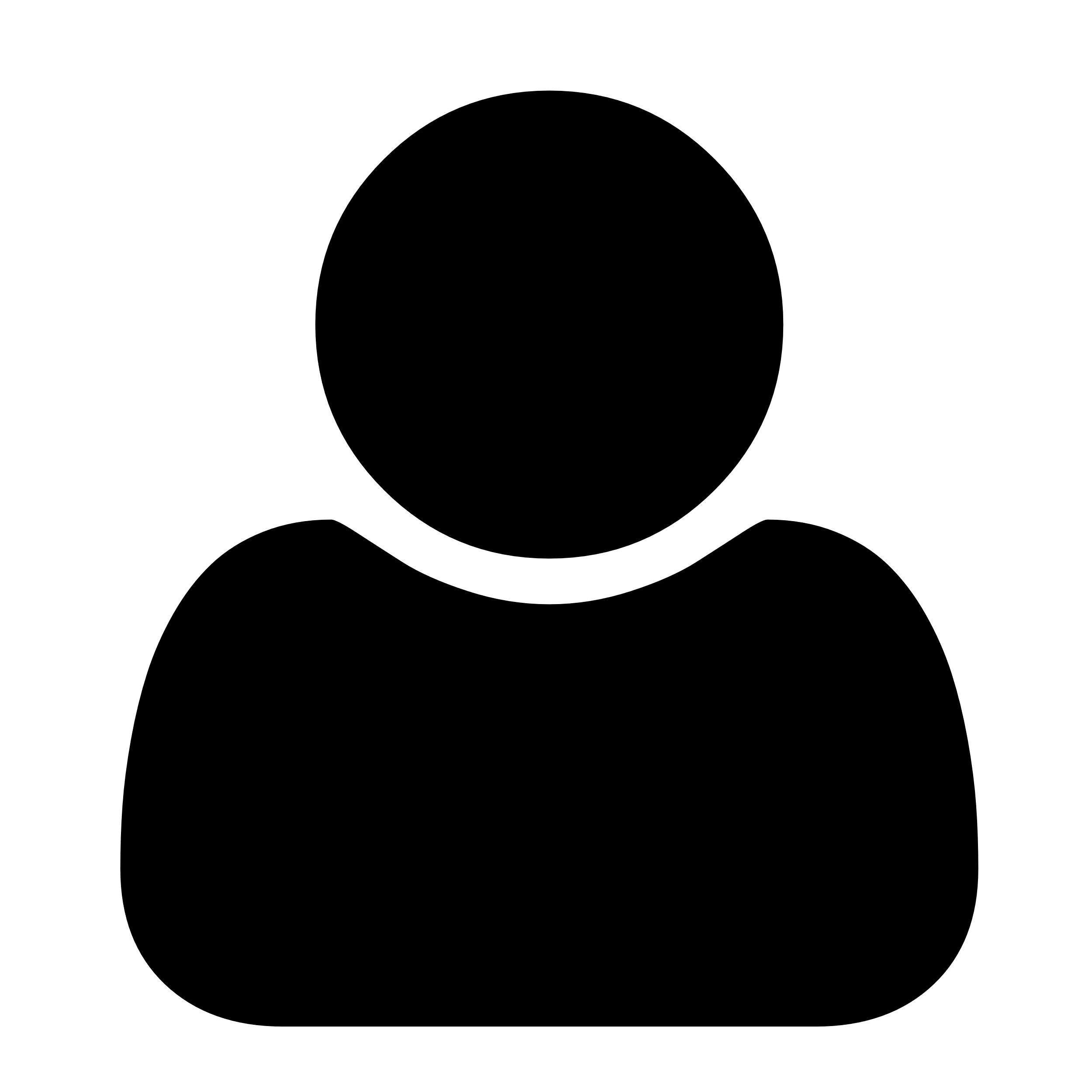 Sybil Attacks
Event 1?
✔
What if anyone can join?
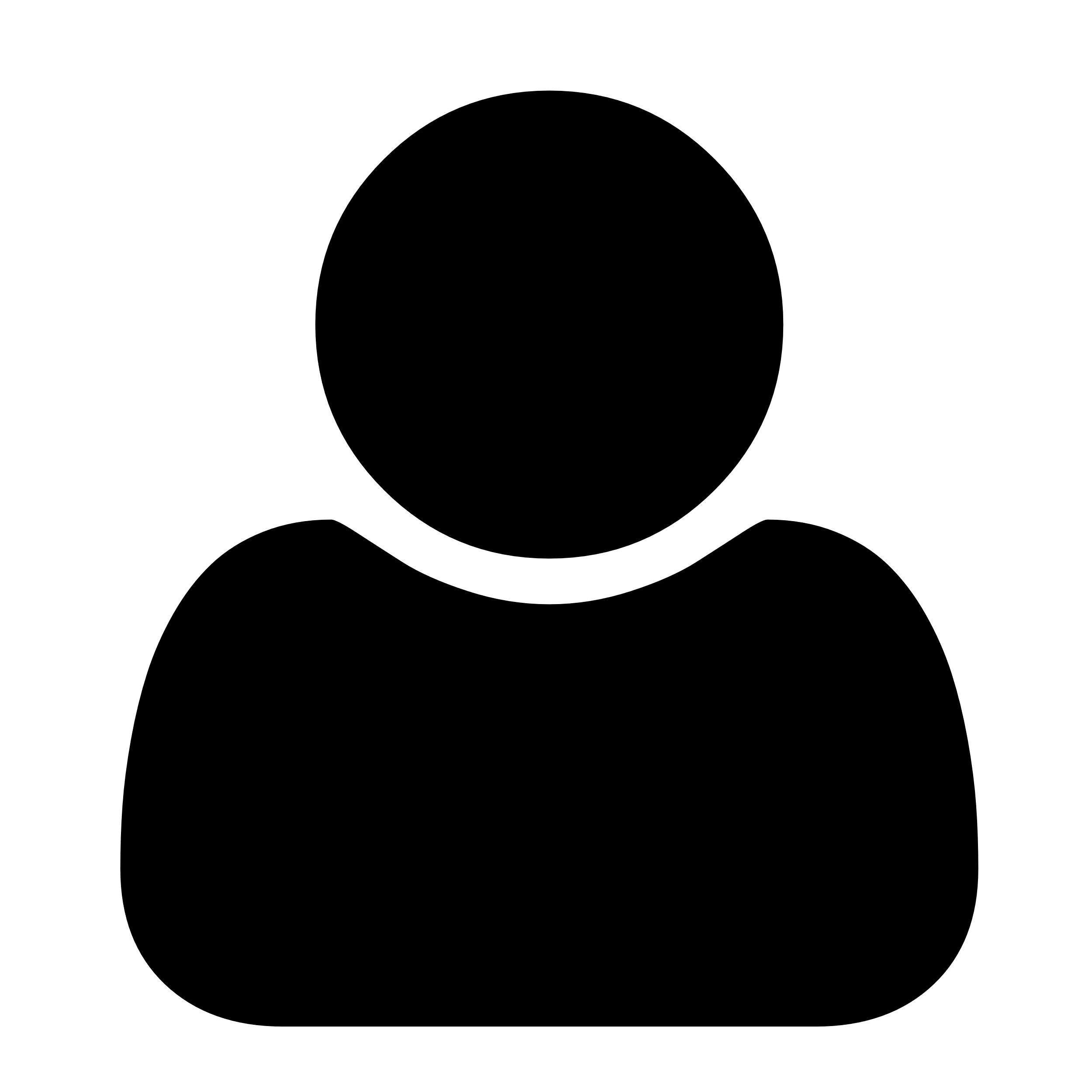 ✔
✔
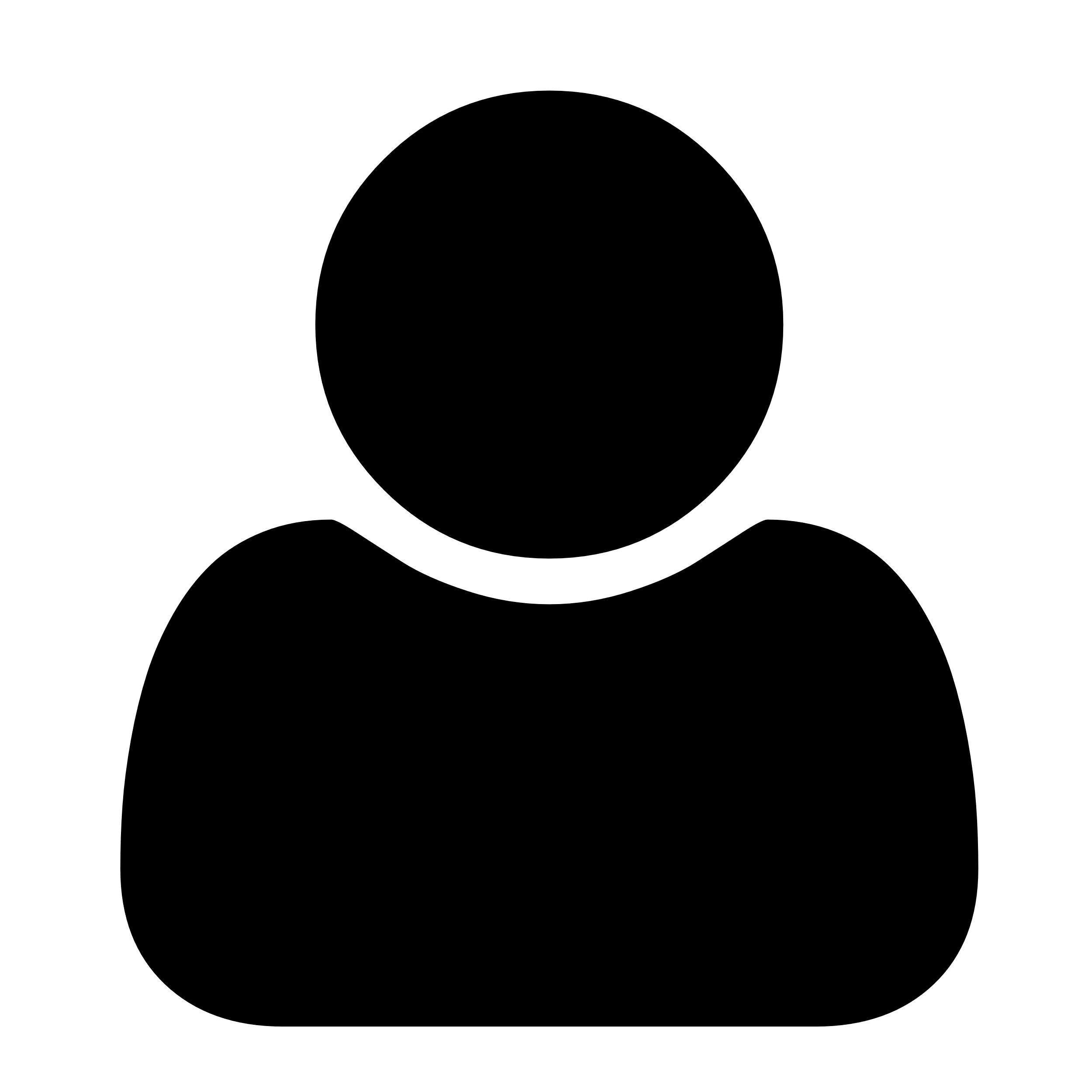 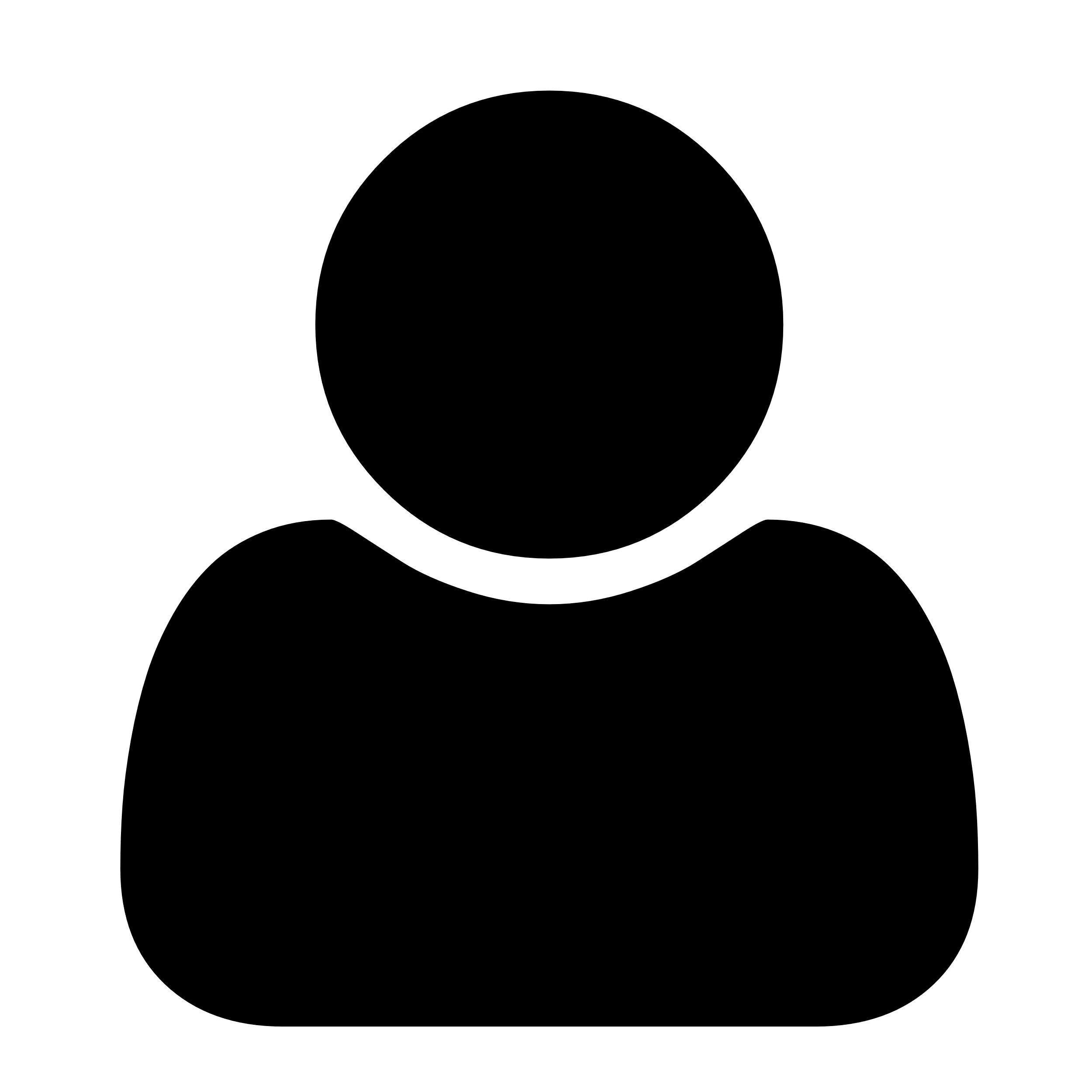 X
X
✔
X
X
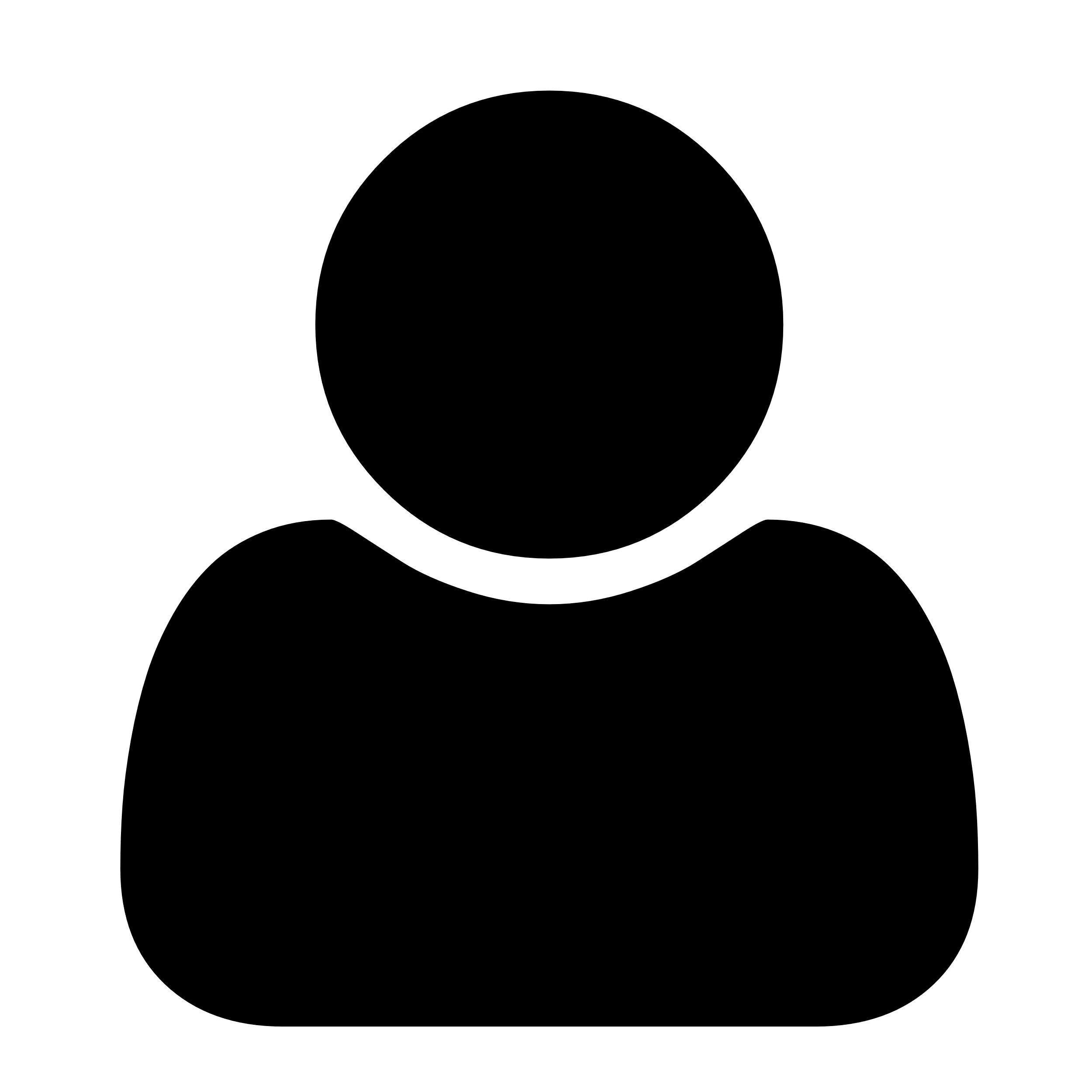 X
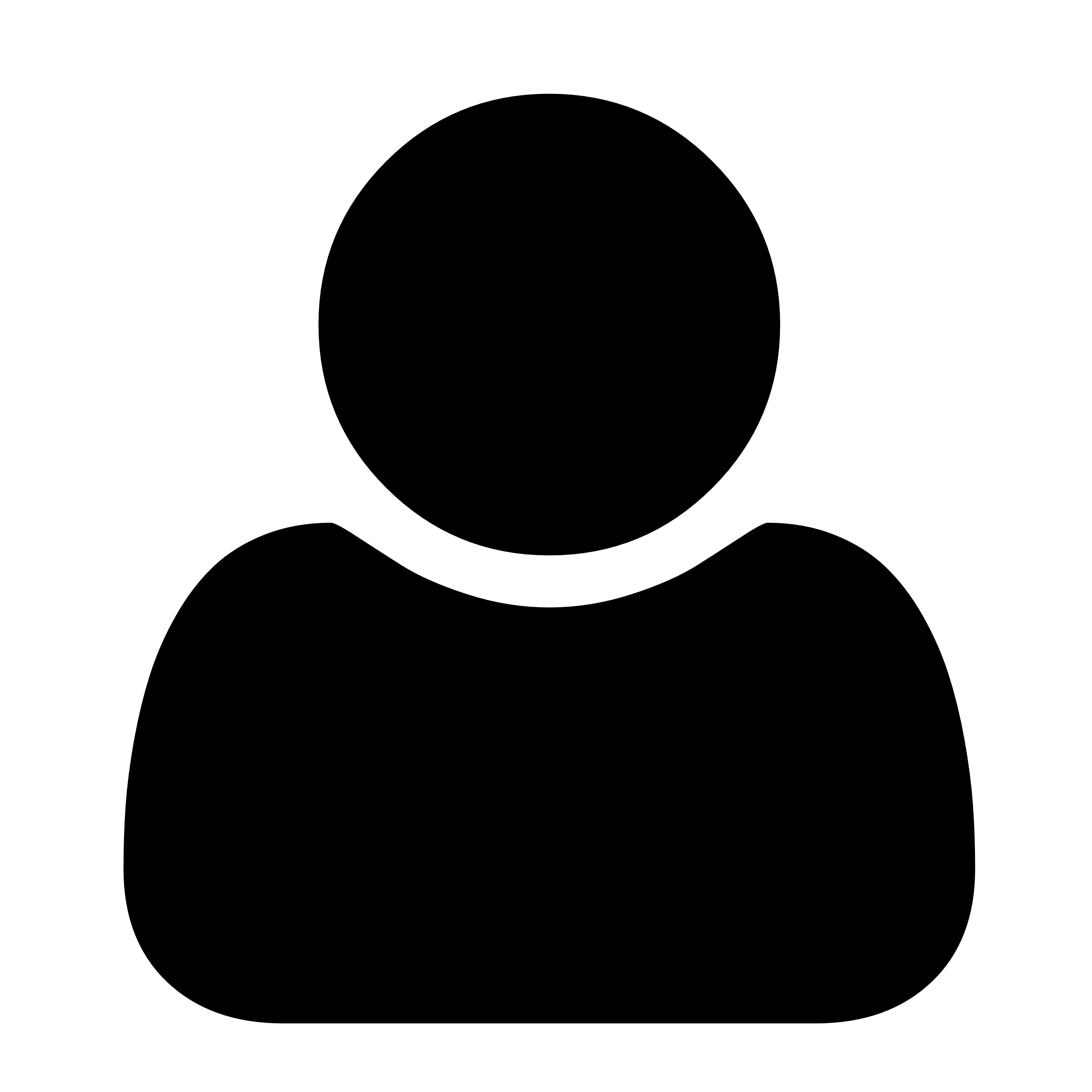 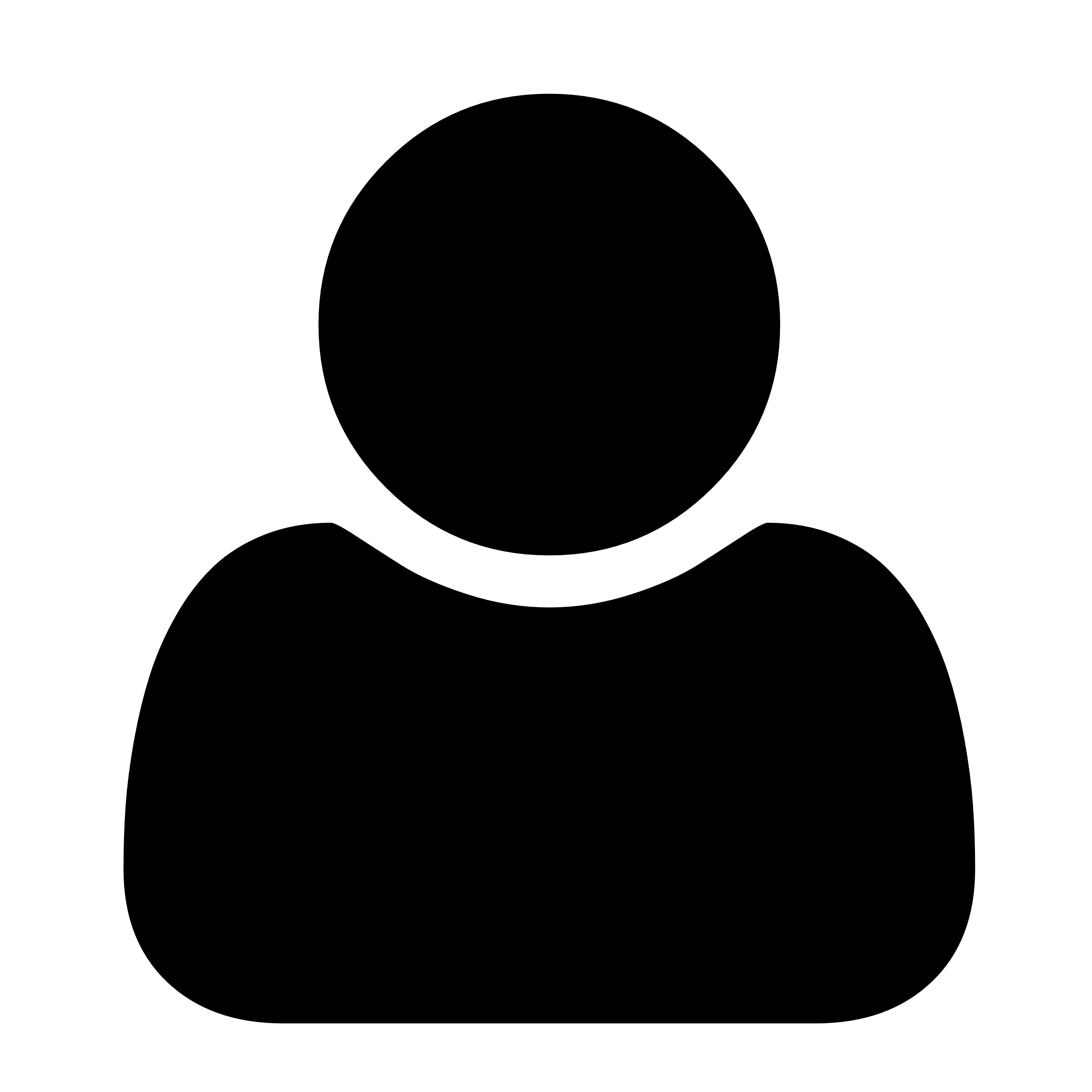 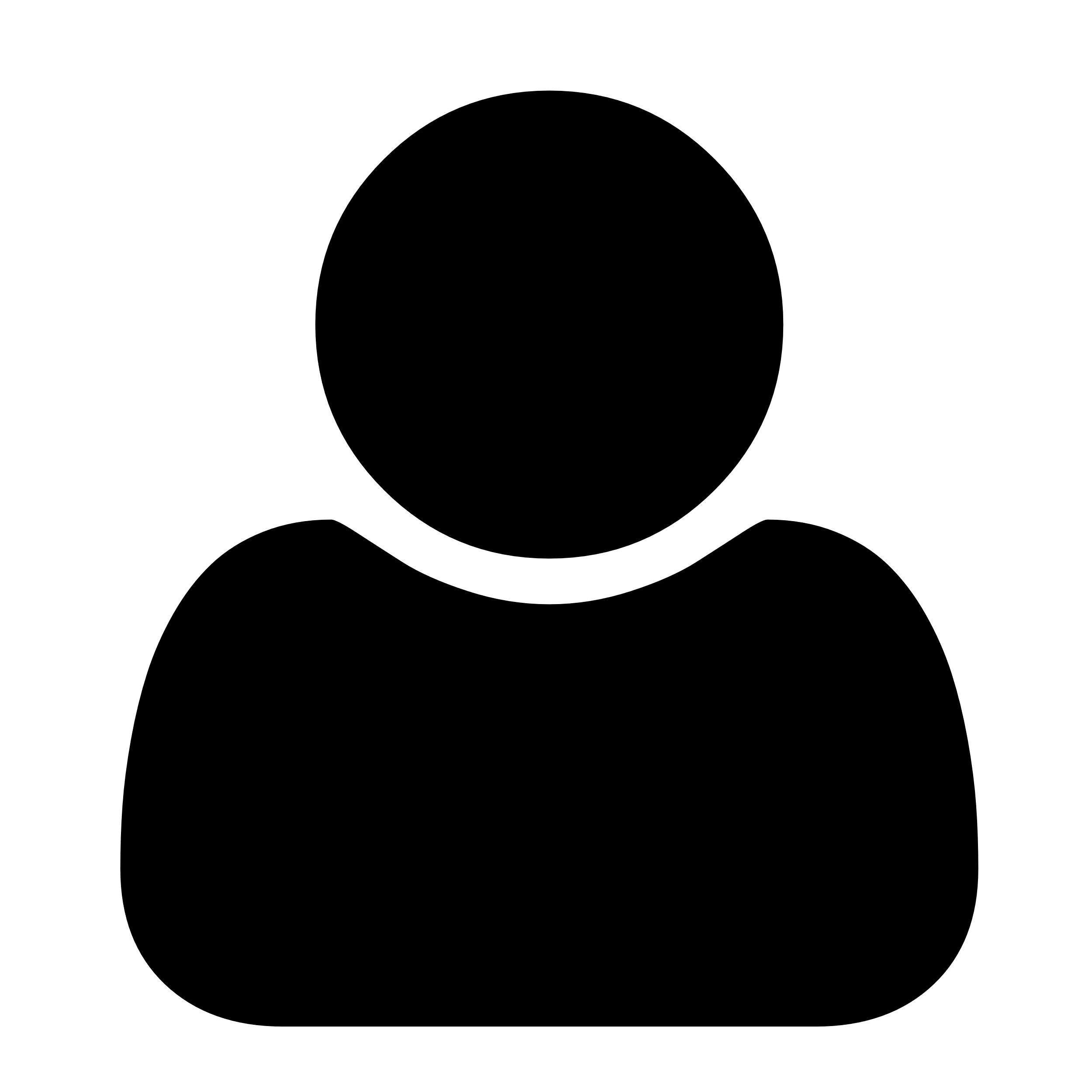 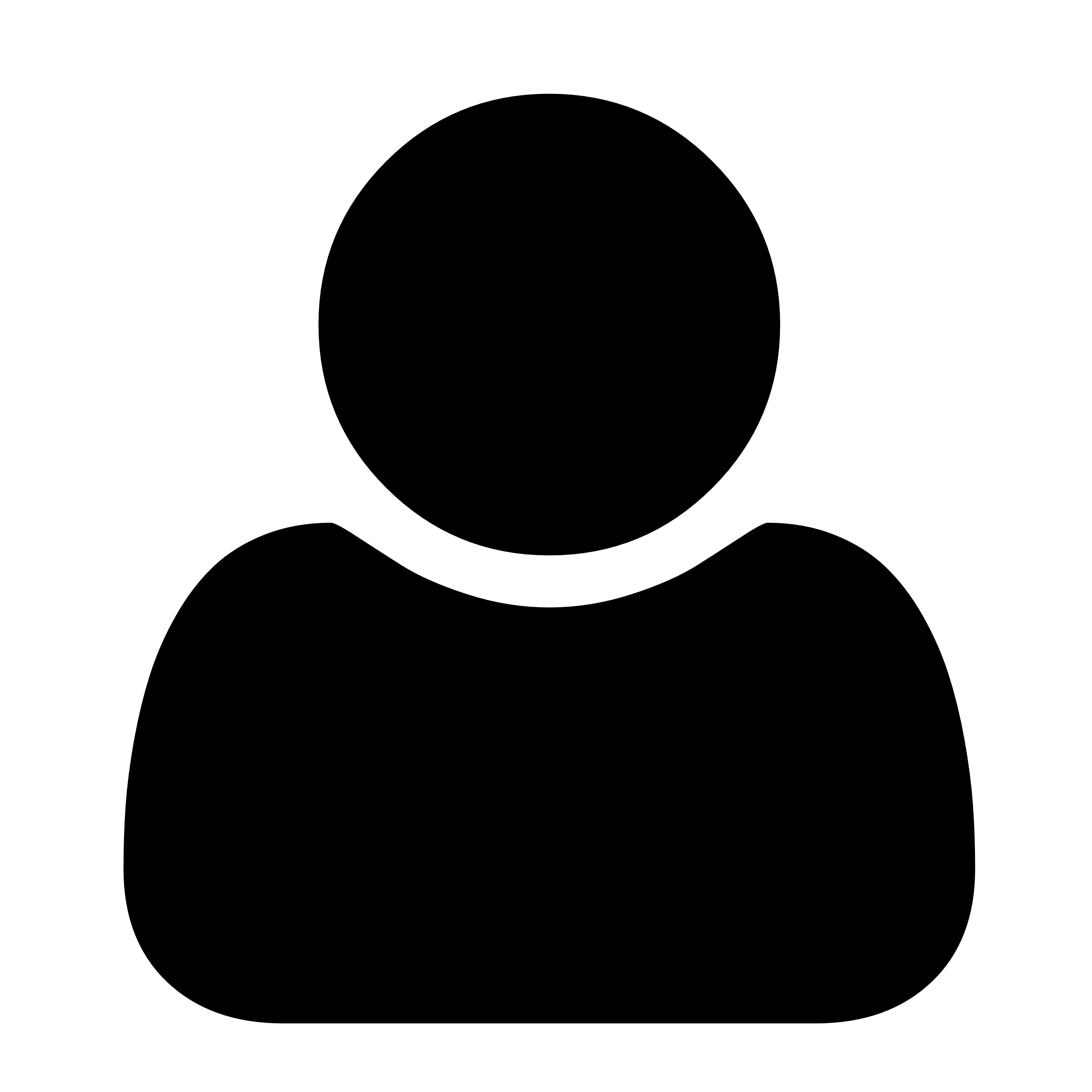 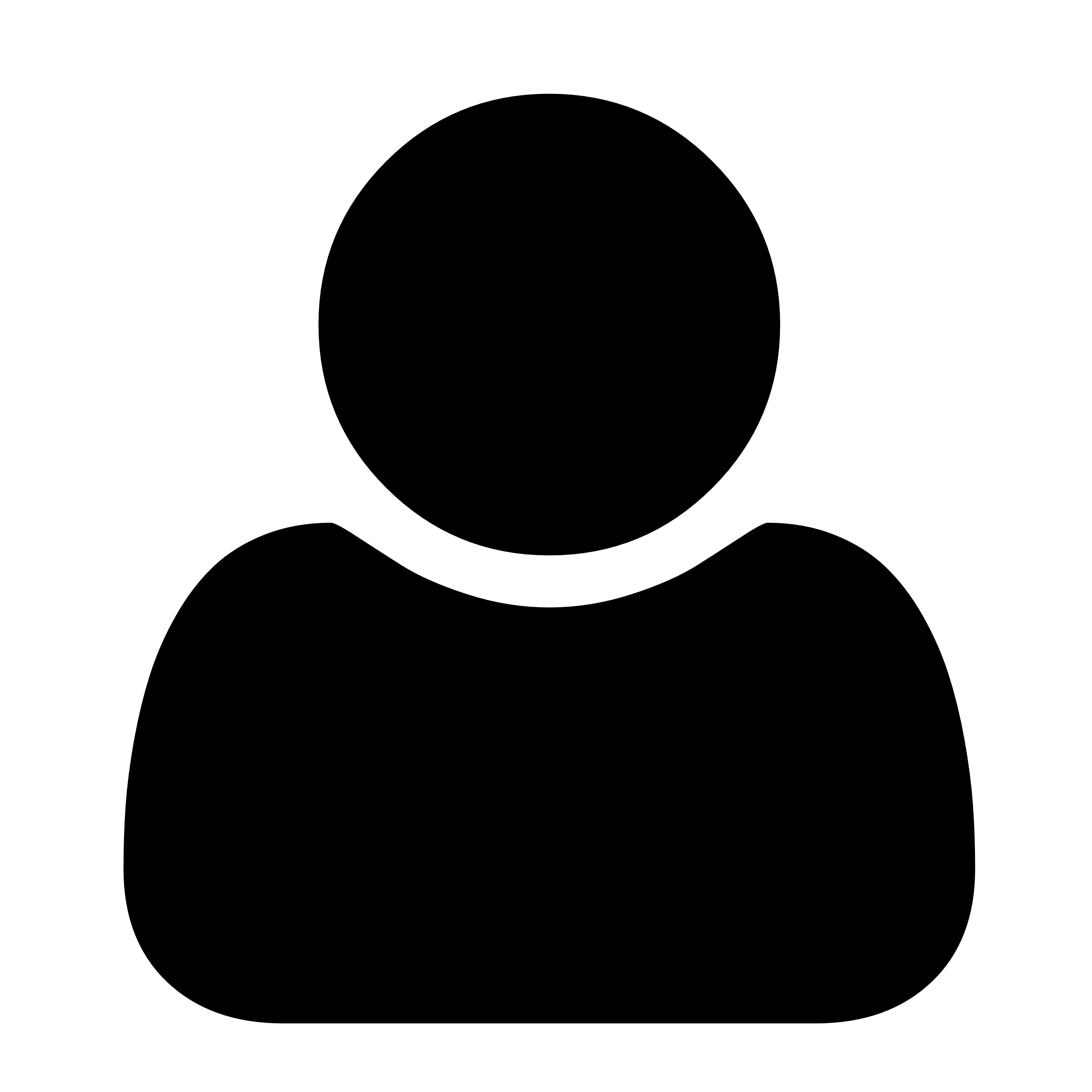 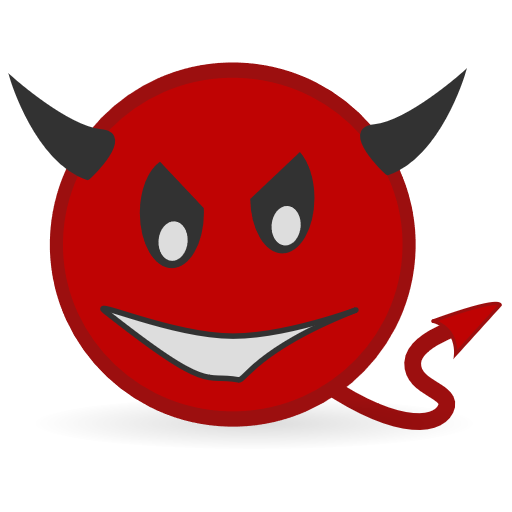 Defending against Sybil
Need a scarce resource
BFT consensus uses identity – you only get one
What else can we use?
Computational power (Proof of Work)
Money (Proof of Stake)
Computation as a scarce resource: Proof of Work
Proof of Work: The basics
Find x such that Hash(x) < N
This could take a while…

What about replays?
Add a nonce r
Look for Hash(r || x) < N
x1
x2
xk
…
Hash
> N
> N
…
y1
y2
yk
< N
Proof of Work: Building a log
Make the nonce useful
Use a message digest!

d = Digest(m)
Find x such that Hash(d || x) < N
x1
x2
xk
…
Hash
> N
> N
…
y1
y2
yk
< N
Proof of Work: Building a log
To add a message, generate a proof of work with that message
Connect each message to previous
Hash < N
Hash < N
Hash < N
x1
x2
x3
d1
d2
d3
h1
h2
0
Msg 1
Msg 2
Msg 3
Proof of Work: Coming to consensus
What can go wrong?
Forks
d3
x3
d1
d2
d4
x1
x2
x4
d'3
x'3
Take the heaviest fork
(one with the most work)
Nakamoto Consensus
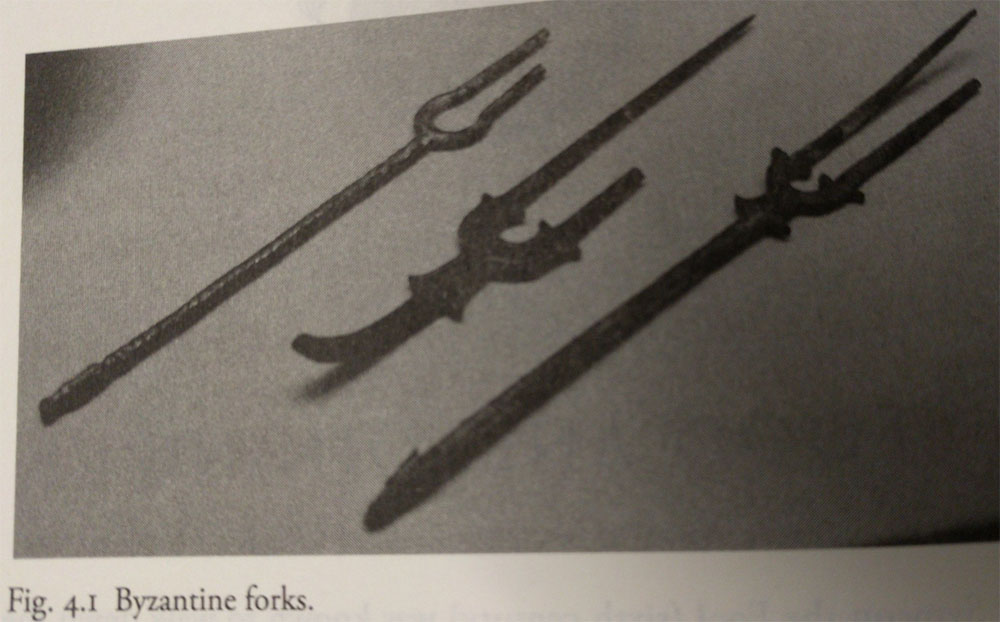 If majority of computation is honest,honest parties will agree (eventually)

Log is tamper-proof
It would require redoing all of the work to tamper
Blockchains for Audit
Individual accountability
Everything is visible. Everyone is accountable.
Event reconstruction
All of the events are there. Easy to reconstruct.
Real-time intelligence
Miners can verify everything as it goes on the log.
before!
Not just a log!
Authoritative record
Instead of logging events elsewhere, the blockchain can record the definition of events (e.g. transactions)
Online validation can prevent illegal events from ever happening!
What restrictions make sense?
Transaction Processing System
Each block has a limited number of transactions (1 MB)
Transactions cannot create money
Except coinbase transaction to reward miner
Coins can only be spent once (spending creates new unspent coins)
To spend a coin conditions must be met (e.g., owner authorizes)

Bitcoin
Blockchains and Confidentiality
What do we do with private data?
Cannot put it on the blockchain – everything is public
Only publish commitments
d1
d2
x1
x2
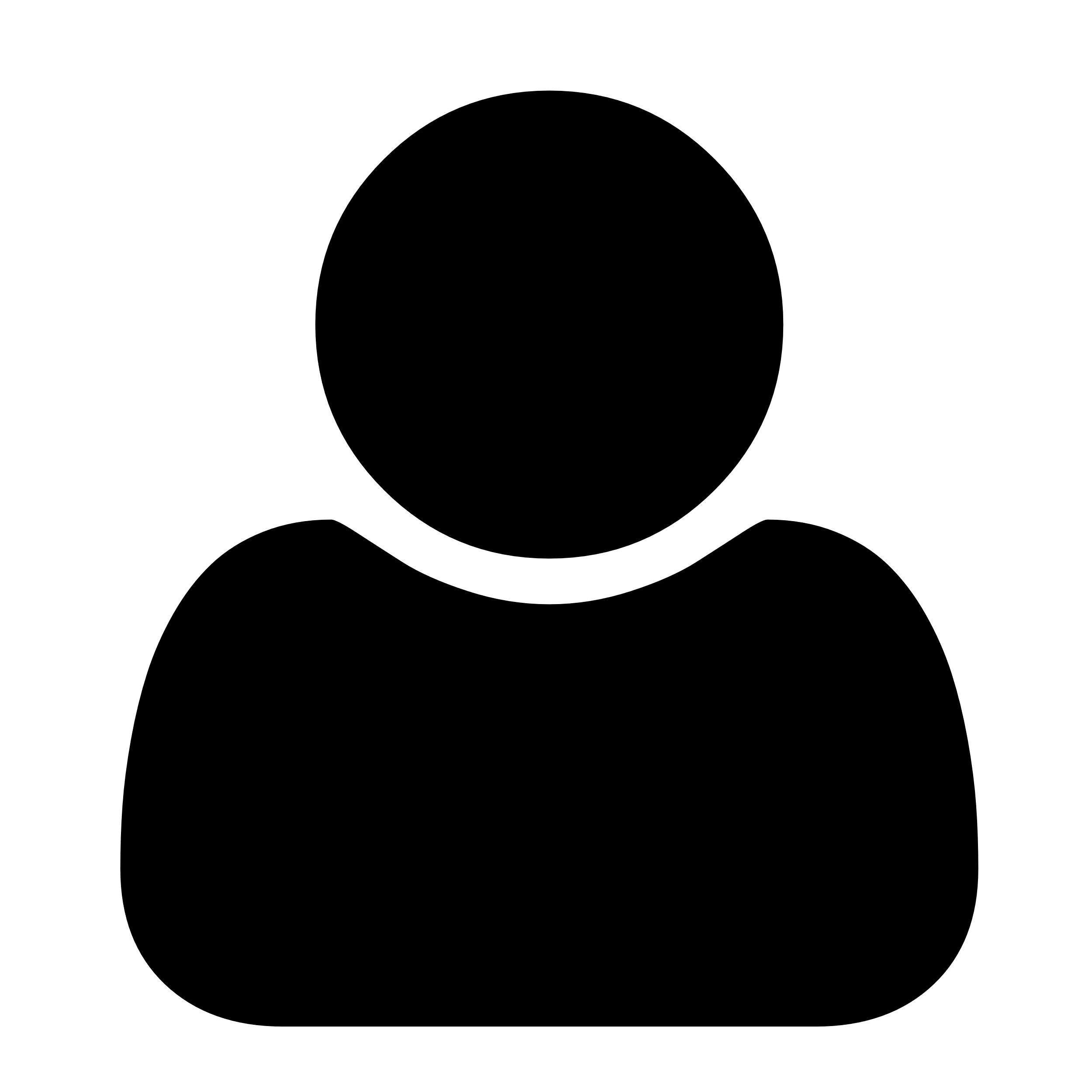 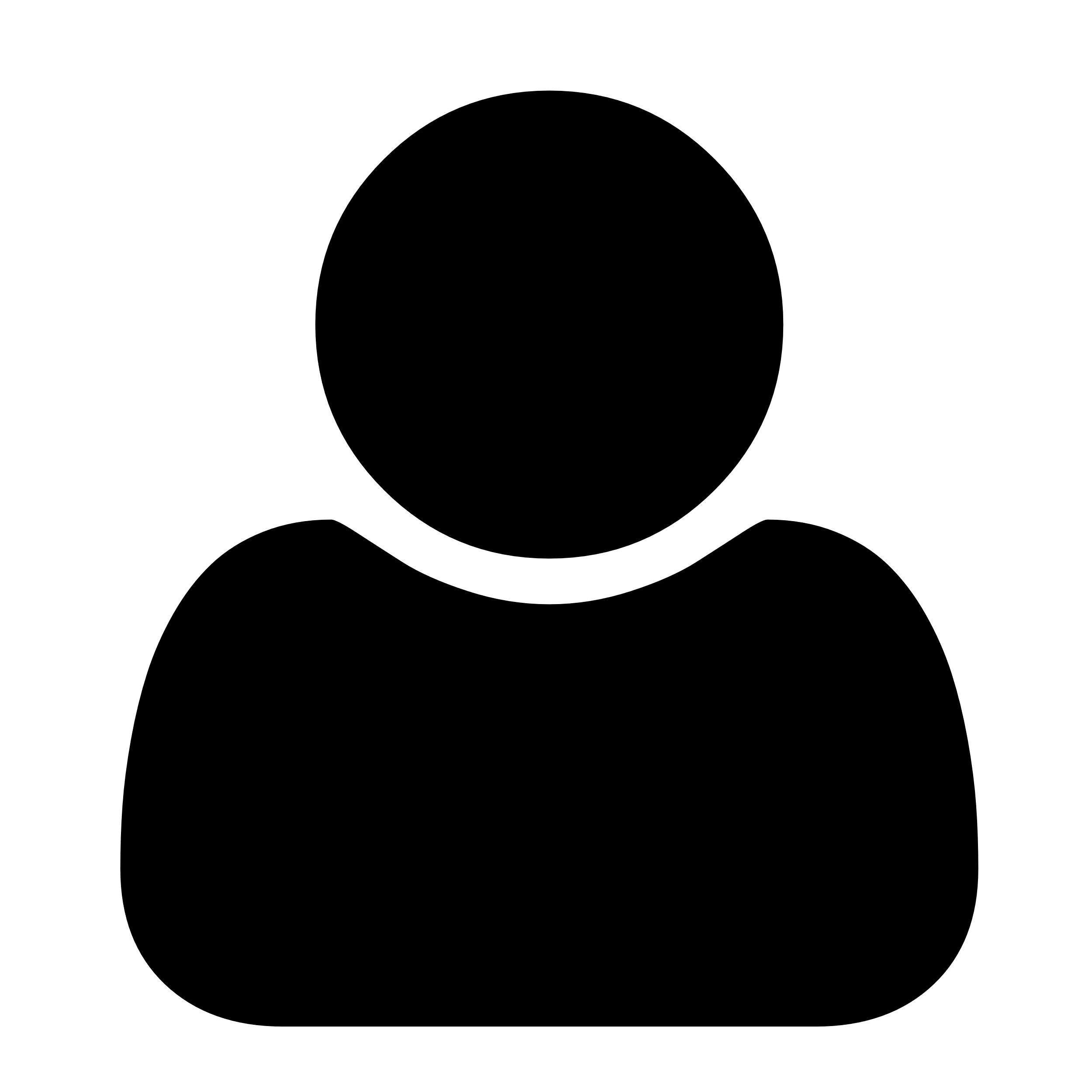 C2
C1
Secret M1
Secret M2
Commit(M1)
Commit(M2)
What do we do with private data?
Cannot put it on the blockchain – everything is public
Only publish commitments
Still tamper-proof ✔
No longer able to see actions
Cannot reconstruct events  X
Cannot perform online validation X
☹
Doing better with private data
Verify data validity without leaking secrets
Ongoing research with two main tools
Heavy-duty cryptographic constructs
Complex zero-knowledge proofs
Trusted hardware
Places trust in hardware instead of crypto or a large group
Cryptographic Example: Solidus
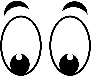 Bank-base confidential transactions
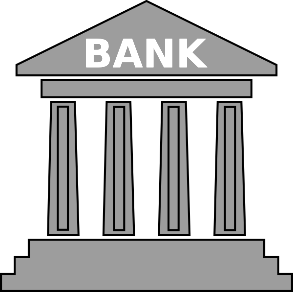 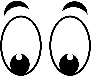 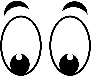 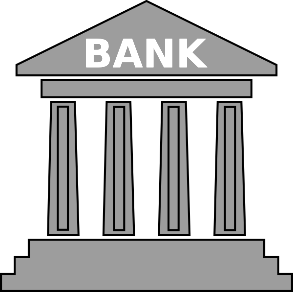 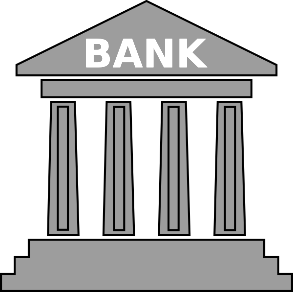 $x
Cryptographic Example: Solidus
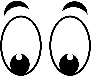 Sending bank can see sender and value
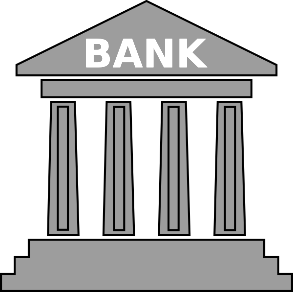 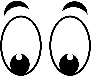 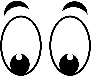 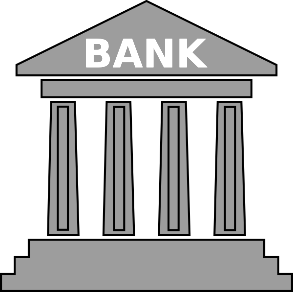 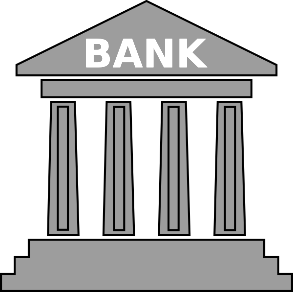 ✔
$x
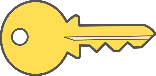 Cryptographic Example: Solidus
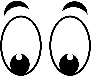 Receiving bank can see recipient and value
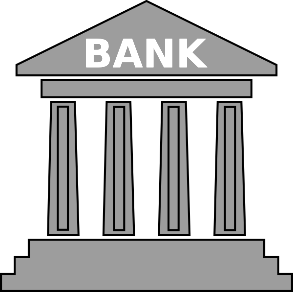 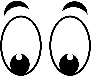 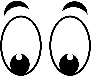 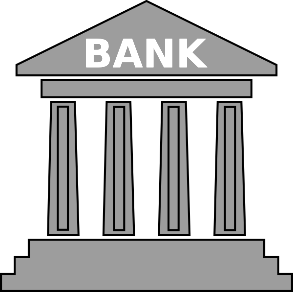 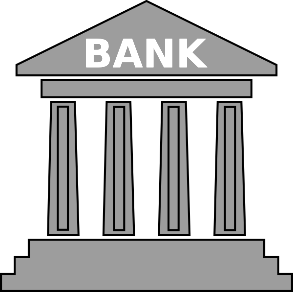 ✔
$x
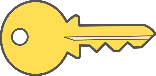 Cryptographic Example: Solidus
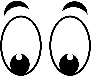 Everyone can see banks involved
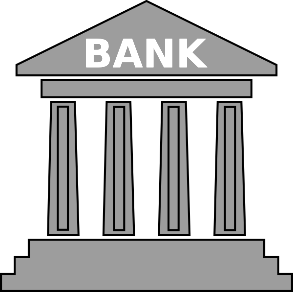 ✔
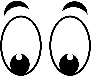 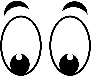 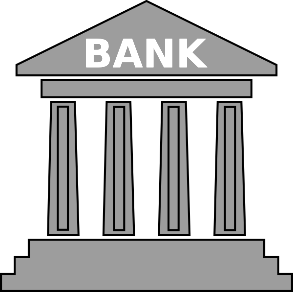 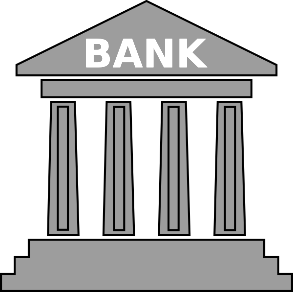 ✔
✔
$x
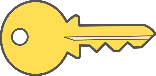 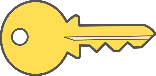 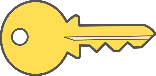 Cryptographic Example: Solidus
Strong publicly verifiable integrity guarantees
Sender authorized transaction
Sender had money to send
Transaction value was not negative
Transaction was processed correctly

Can (provably) furnish transaction details to external auditor
Trusted Hardware
Special machine instructions
Isolate process from the surrounding system
Can remotely attest that they’re running specific code
Uses (literally) hard-wired keys in the CPU
Trustworthy code can operate on secret data and attest to correctness
Examples:
Intel Software Guard eXtensions (SGX)
ARM TrustZone